Programming Protocol-Independent Packet Processors
Jennifer Rexford
Princeton University

http://arxiv.org/abs/1312.1719
With Pat Bosshart, Glen Gibb, Martin Izzard, and Dan Talayco (Barefoot Networks), Dan Daly (Intel), Nick McKeown (Stanford), Cole Schlesinger and David Walker (Princeton), Amin Vahdat (Google), and George Varghese (Microsoft)
In the Beginning…
OpenFlow was simple

A single rule table
Priority, pattern, actions, counters, timeouts
Matching on any of 12 fields, e.g.,
MAC addresses
IP addresses
Transport protocol 
Transport port numbers
2
Over the Past Five Years…
Proliferation of header fields
Multiple stages of heterogeneous tables
Still not enough (e.g., VXLAN, NVGRE, STT, …)
3
[Speaker Notes: OF 1.4 did stop for lack of wanting more, but just to put on the breaks.
This is natural and a sign of success of OpenFlow:
enable a wider range of controller apps
expose more of the capabilities of the switch
E.g., adding support for MPLS, inter-table meta-data, ARP/ICMP, IPv6, etc.
New encap formats arising much faster than vendors spin new hardware]
Where does it stop?!?
4
[Speaker Notes: Simplicity would be nice, but it just isn’t practical]
Future SDN Switches
Configurable packet parser
Not tied to a specific header format
Flexible match+action tables
Multiple tables (in series and/or parallel)
Able to match on all defined fields
General packet-processing primitives
Copy, add, remove, and modify
For both header fields and meta-data
5
[Speaker Notes: This may sound like a pipe dream, and certainty this won’t happen overnight.
But, there are promising signs of progress in this direction…]
We Can Do This!
New generation of switch ASICs
Intel FlexPipe
RMT [SIGCOMM’13]
Cisco Doppler
But, programming these chips is hard
Custom, vendor-specific interfaces
Low-level, akin to microcode programming
6
[Speaker Notes: Offering this kind of functionality at reasonable cost…]
We need a higher-level interface
To tell the switch how we want it to behave
7
Three Goals
Protocol independence
Configure a packet parser
Define a set of typed match+action tables
Target independence
Program without knowledge of switch details
Rely on compiler to configure the target switch
Reconfigurability
Change parsing and processing in the field
8
“Classic” OpenFlow (1.x)
SDN Control Plane
Installing and querying rules
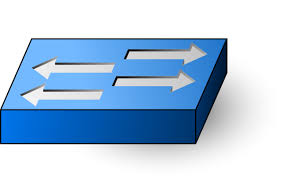 Target Switch
9
“OpenFlow 2.0”
SDN Control Plane
Configuring:
Parser, tables, and control flow
Populating:
Installing and querying rules
Parser & Table Configuration
RuleTranslator
Compiler
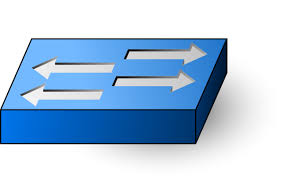 Target Switch
10
[Speaker Notes: Two modes: (i) configuration and (ii) populating
Compiler configures the parser, lays out the tables (cognizant of switch resources and capabilities), and translates the rules to map to the hardware tables
The compiler could run directly on the switch (or at least some backend portion of the compiler would do so)]
P4 Language
Programming Protocol-Independent Packet Processing
11
Simple Motivating Example
Data-center routing
Top-of-rack switches
Two tiers of core switches
Source routing by ToR
Hierarchical tag (mTag)
Pushed by the ToR
Four one-byte fields
Two hops up, two down
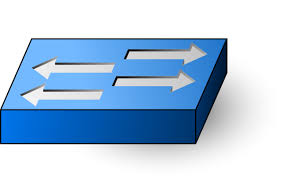 down1
up2
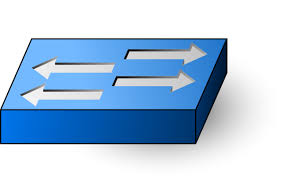 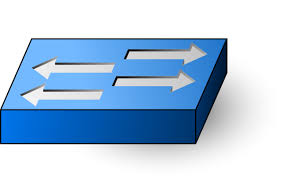 down2
up1
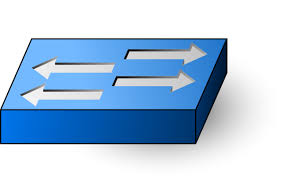 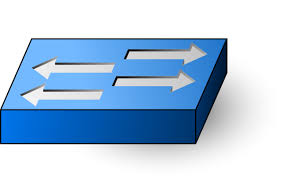 ToR
ToR
12
Header Formats
Header
Ordered list of fields
A field has a name and width
header ethernet {
  fields {
    dst_addr : 48;
    src_addr : 48;
    ethertype : 16;
  }
}
header vlan {
  fields {
    pcp : 3;
    cfi : 1;
    vid : 12;
    ethertype : 16;
  }
}
header mTag {
  fields {
    up1 : 8;
    up2 : 8;
    down1 : 8;
    down2 : 8;
    ethertype : 16;
  }
}
Parser
State machine traversing the packet
Extracting field values as it goes
parser start {                parser vlan {
   ethernet;                     switch(ethertype) {
}                                   case 0xaaaa : mTag;
                                    case 0x800 : ipv4;
parser ethernet {                   . . .
   switch(ethertype) {        }
      case 0x8100 : vlan;
      case 0x9100 : vlan;     parser mTag {
      case 0x800 : ipv4;         switch(ethertype) {
      . . .                         case 0x800 : ipv4;
   }                                . . .
}                                }
                              }
14
Typed Tables
Describe each packet-processing stage 
What fields are matched, and in what way
What action functions are performed
(Optionally) a hint about max number of rules
table mTag_table {
  reads {
    ethernet.dst_addr : exact;
    vlan.vid : exact;
  }
  actions {
    add_mTag;
  }
  max_size : 20000;
}
15
[Speaker Notes: Compiler uses this to 
- determine what kind of memory (width, height), and what kind (TCAM, SRAM)
- reject rules that violate the type
The “add_mTag” is an “action function”.
In other kinds of tables, multiple different action functions may be allowed.]
Action Functions
Custom actions built from primitives
Add, remove, copy, set, increment, checksum
action add_mTag(up1, up2, down1, down2, outport) {
  add_header(mTag);

  copy_field(mTag.ethertype, vlan.ethertype);
  set_field(vlan.ethertype, 0xaaaa);

  set_field(mTag.up1, up1);
  set_field(mTag.up2, up2);
  set_field(mTag.down1, down1);
  set_field(mTag.down2, down2);

  set_field(metadata.outport, outport);
}
16
[Speaker Notes: Push mTag on the packet
Copy the ethertype of the VLAN header to correctly identify the next level of header
Make the VLAN header point to the mTag
Set the four fields of the mTag
Ensure the packet goes to the right egess port]
Control Flow
Flow of control from one table to the next
Collection of functions, conditionals, and tables
For a ToR switch:
From core
(with mTag)
Local
Switching
Table
Source
Check
Table
Egress
Check
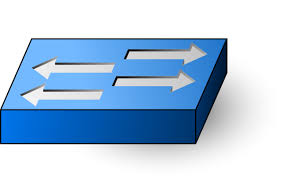 ToR
Miss: Not Local
mTag
Table
From local hosts
(with no mTag)
17
[Speaker Notes: Source check (one rule per port): verify mTag only on ports to the core (actions: fault, strip and record metadata, pass)
Local switching: checks if destination is local, and otherwise goes to mTag table
mTag table: add mTag
Egress check: has someone set the outport]
Control Flow
Flow of control from one table to the next
Collection of functions, conditionals, and tables
Simple imperative representation
control main() {
  table(source_check);

  if (!defined(metadata.ingress_error)) {
     table(local_switching);
  
     if (!defined(metadata.outport)) {
        table(mTag_table);
     }

     table(egress_check);
  }
}
18
[Speaker Notes: Source check (one rule per port): verify mTag only on ports to the core (actions: fault, strip and record metadata, pass)
Local switching: checks if destination is local, and otherwise goes to mTag table
mTag table: add mTag 
Egress check: verify egress is resolved, do not retag packets received with tag, reads egress, etc.]
P4 Compilation
19
[Speaker Notes: This is a rich area, and so far we have only touched the surface…]
P4 Compiler
Parser
Programmable parser: translate to state machine
Fixed parser: verify the description is consistent
Control program
Target-independent: table graph of dependencies
Target-dependent: mapping to switch resources
Rule translation
Verify that rules agree with the (logical) table types
Translate the rules to the physical tables
20
[Speaker Notes: Parser:
Programmable parser: translate parser description into a state machine
Fixed parser: verify that the parser description is consistent with the target processor
Control program
Table graph: dependencies  on processing order, opportunities for parallelism
Mapping to switch resources: physical tables, types of memory, sizes, combining tables
Rule translation
Verify rules agree with the types
Translate rules into the physical tables]
Compiling to Target Switches
Software switches
Directly map the table graph to switch tables
Use data structure for exact/prefix/ternary match
Hardware switches with RAM and TCAM
RAM: hash table for tables with exact match
TCAM: for tables with wildcards in the match
Switches with parallel tables
Analyze table graph for possible concurrency
21
Compiling to Target Switches
Applying actions at the end of pipeline
Instantiate tables that generate meta-data
Use meta-data to perform actions at the end
Switches with a few physical tables
Map multiple logical tables to one physical table
“Compose” rules from the multiple logical tables
… into “cross product” of rules in physical table
22
Related Work
Abstract forwarding model for OpenFlow
Kangaroo programmable parser
Protocol-oblivious forwarding
Table Type Patterns in ONF FAWG
NOSIX portability layer for OpenFlow
23
[Speaker Notes: Share our goal of greater flexibility and portability, though stop short of designing a language and compiler]
Conclusion
OpenFlow 1.x
Vendor-agnostic API
But, only for fixed-function switches
An alternate future
Protocol independence
Target independence
Reconfigurability in the field
P4 language: a straw-man proposal
To trigger discussion and debate
Much, much more work to do!
24
Learn More(updated this week)
http://arxiv.org/abs/1312.1719
25